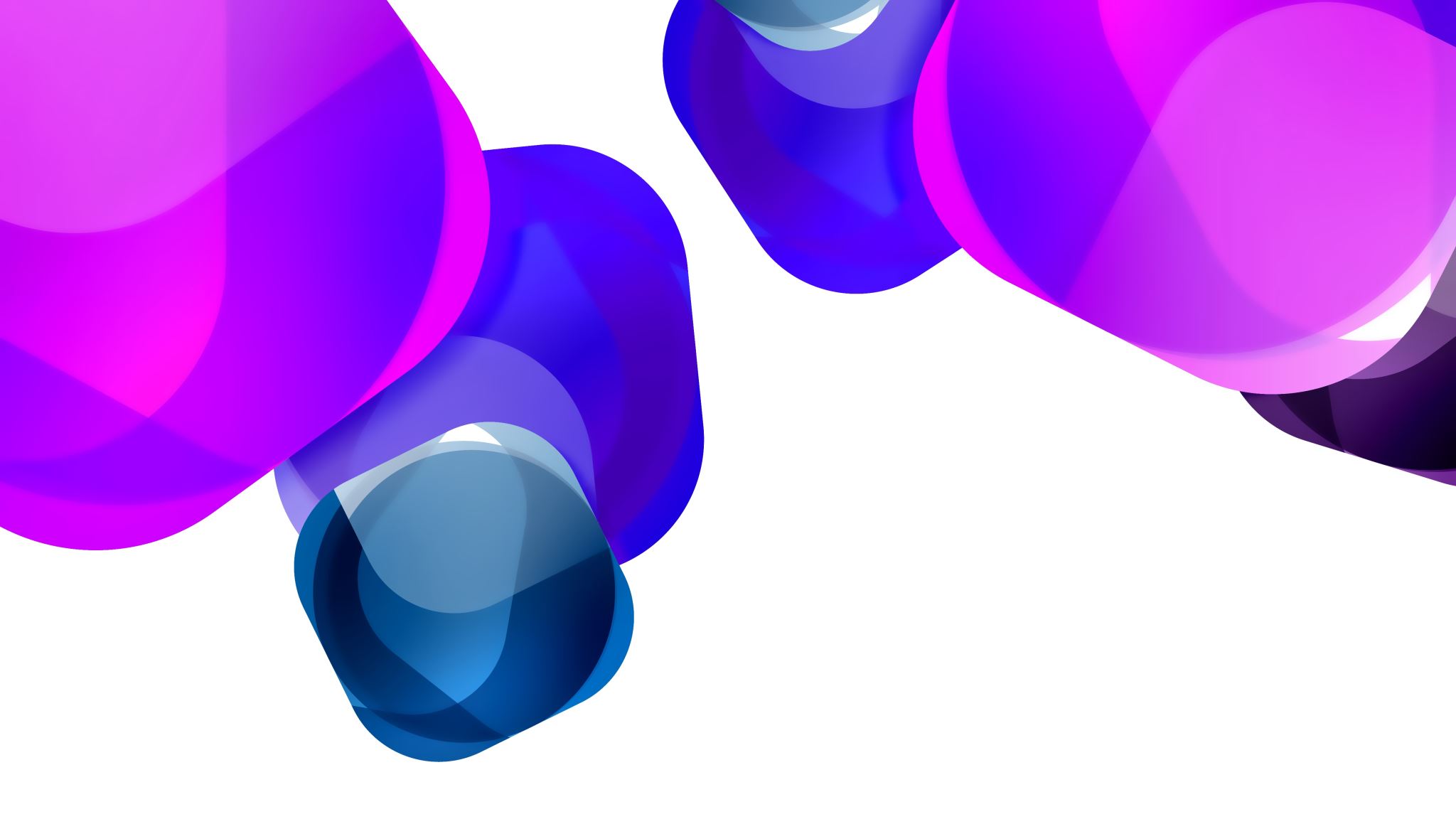 Skateboarding
Hugo Mareček
DZ2
Co to je?
Olympijský sport
Extrémní sport
Skateboard
Jeho vznik
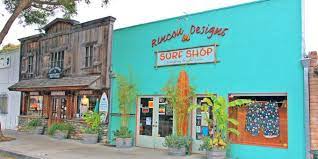 50. léta
Surfaři
Dřevěná prkna s kolečky od bruslí
Sidewalk surfing
Losangelské a kalifornské surf shopy
Bill Richard
Skateboard
1) Druhy skatů
2) Části skatu
3) Desky
4) Kolečka
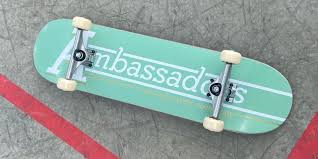 Druhy skatů
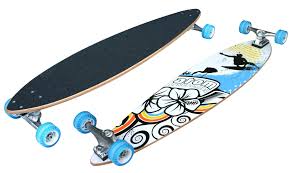 Skateboard
Pennyboard
Longboard
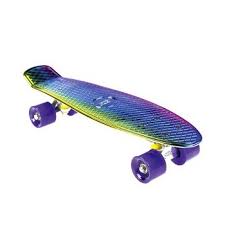 Části skatu
Ke složení komlpetu potřebujeme:
Desku
Griptape
Trucky
Kolečka
Hardware
Desky
7-9 vrstev kanadského javoru
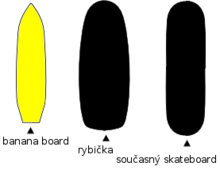 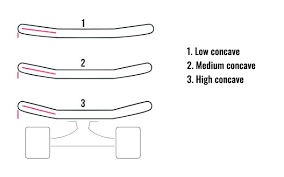 Kolečka
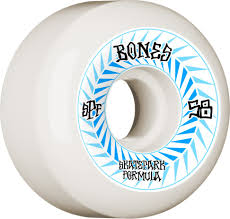 Dělí se podle:
   Tvrdosti (103A)
   Stylu jízdy (Cruiser, Bowl, Street)
   Velikosti (mm)
Boty na skate (Skateshoes)
Musím mít boty určené na skate?
Plochá podrážka, vložka, svrchní materiál
Vans, Dc, Nike, Etnies
Typ podrážky: Cupsole, Vulkanizovaná podrážka, Vafle podrážka
Typ vložky: Ultracuch (Vans), Zoom air (Nike)…
Textil ne, Semiš ano
Chrániče (vystužení gumou)
Vteřinové lepidlo
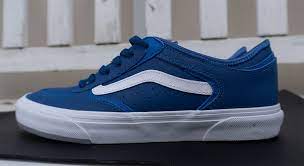 Cupsole
Vulkanizovaná podrážka
Vafle podrážka
Jezdci
Top ČR: Maxim Habanec, Martin Pek, David Luu, Tomáš Stejskal


Top celosvětově: Marc Gonzales, Tony Hawk, Rodney Mullen
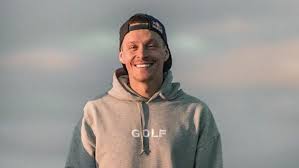 Maxim Habanec
30 let
Šestinásobný mistr ČR
Spoluzakladatel Craness
Od roku 2011 sponzorován Red Bullem
Majitel haly Maxspace
Skate of Mind
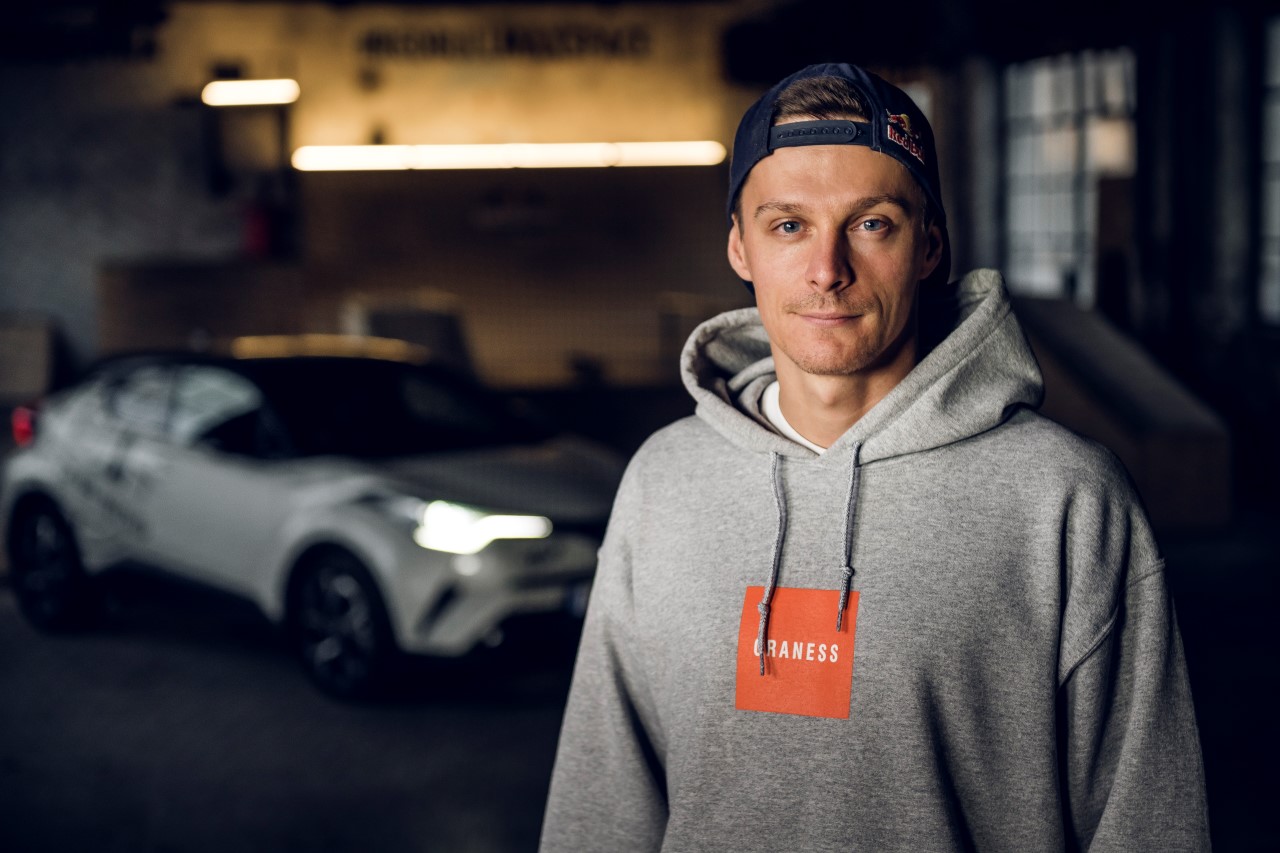 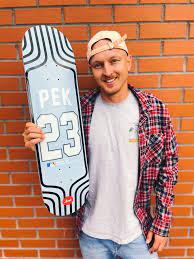 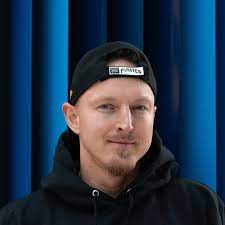 Martin Pek
33 let
Skateboardová škola
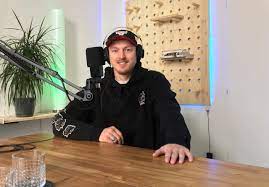 David Luu
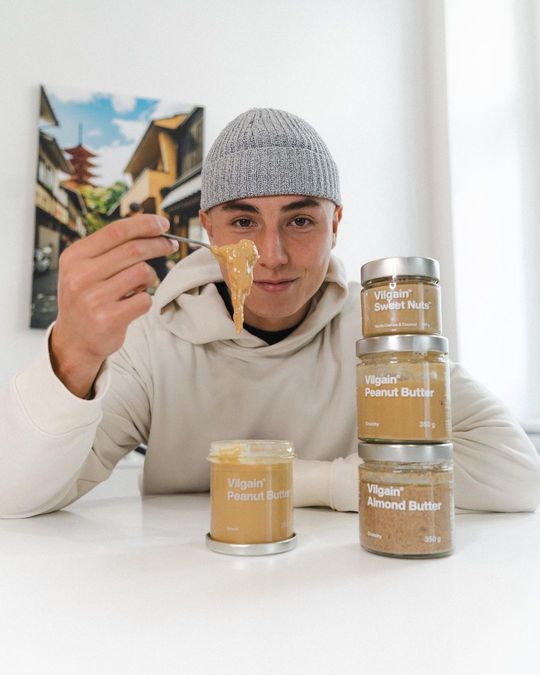 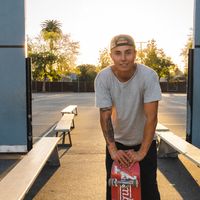 24 let
Tvůrce videí
Rodák z Mostu
Tomáš Stejskal
Přeskok přes Kájínkovo auto
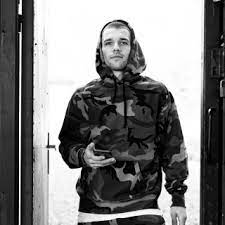 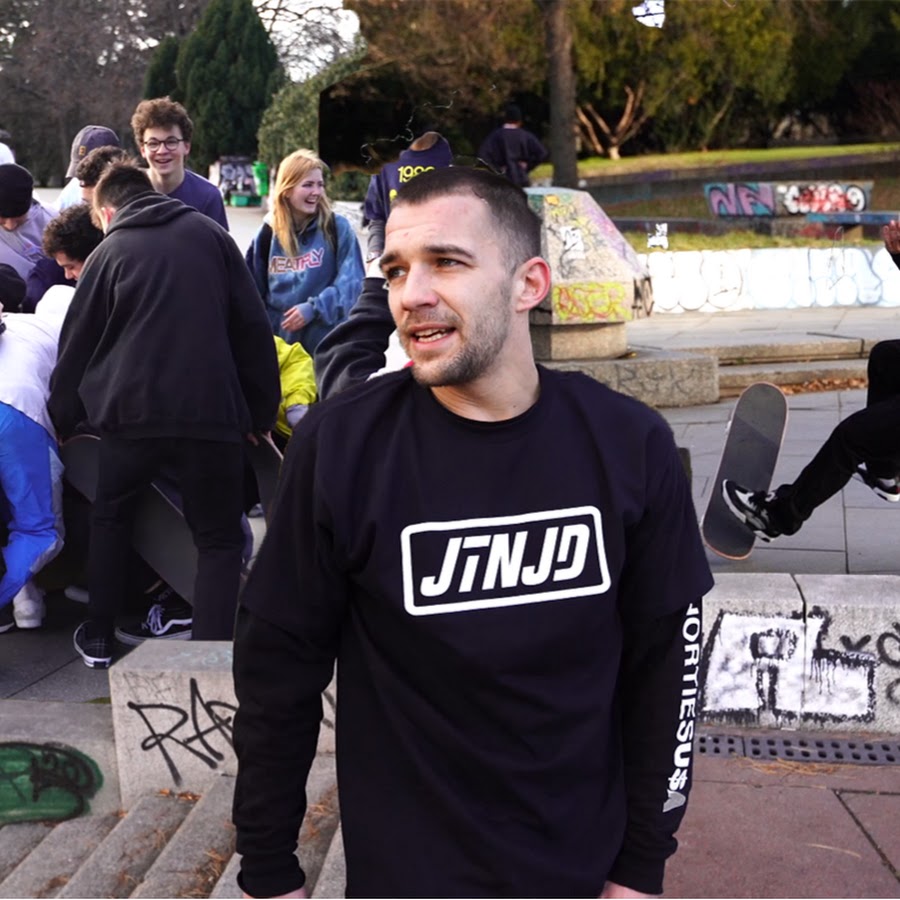 Go Skateboarding Day
Co to je?
21. června
Downhill…
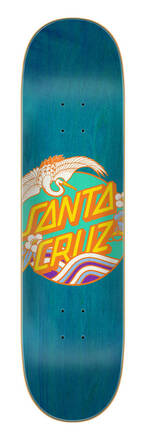 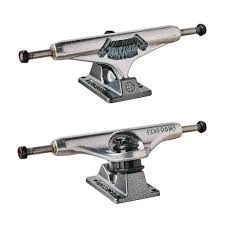 Skatové značky
Boty: Nike Sb
             Vans
Skate: Spitfire
               Jesup
               Independent
               Bones
               Santa Cruz
               Socket
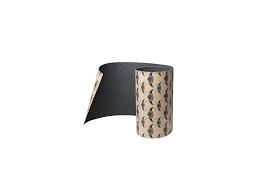 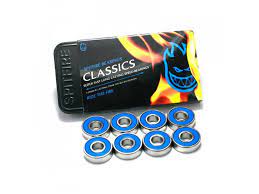 Závody
Kategorie (muži, ženy, věk)
Nejznámější závody v ČR:
MYSTIC SK8 CUP
GRAND PRIX BEROUN
ČESKÝ SKATEBOARDOVÝ POHÁR
MISTROVSTVÍ ČR VE SKATEBOARDINGU
PRAŽSKEJ DÉMON
RED BULL FEEL THE WHEEL
Kde se dá jezdit?
Skatepark (areál postavený a určený k ježdění na skatu, koloběžce a na kole)

Plaza (dražší typ skateparku, je celý z betonu a je hlavně pro skatery, nebo místo kde se jezdí, ale je spontánně vytvořeno)

Skatespot (místo s malými překážkami ideální na naučení, nebo místo kde se dobře jezdí)
Slang
Názvy triků – zkratky

Slova s přesným významem 

Přezdívky
Triky
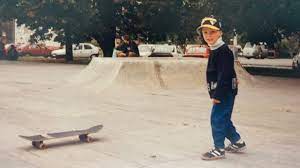 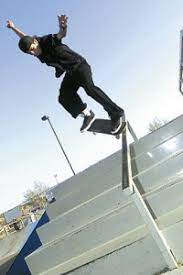 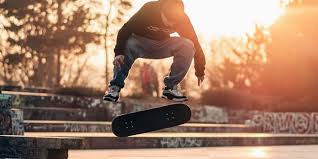 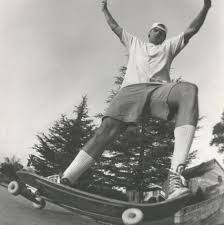 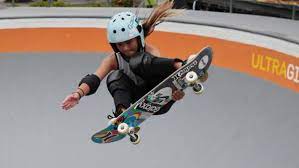 Názvy překážek (základní)
Rail – zábradlí (kulaté, hranaté)
Bang – šikmá rovná rampa
Radius – prohnutá rampa
Bedna, lavička
Schody
Rail
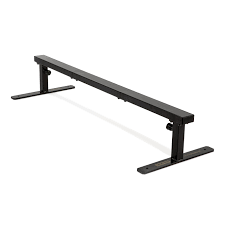 Bang
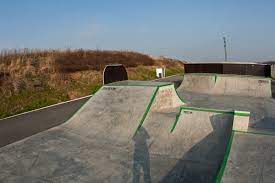 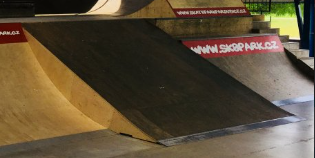 Radius
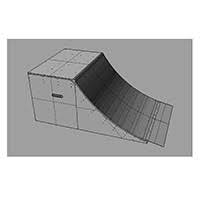 Bedna, lavička
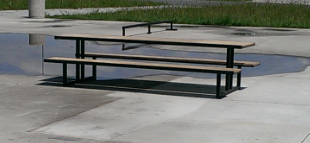 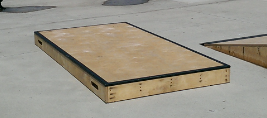 Schody
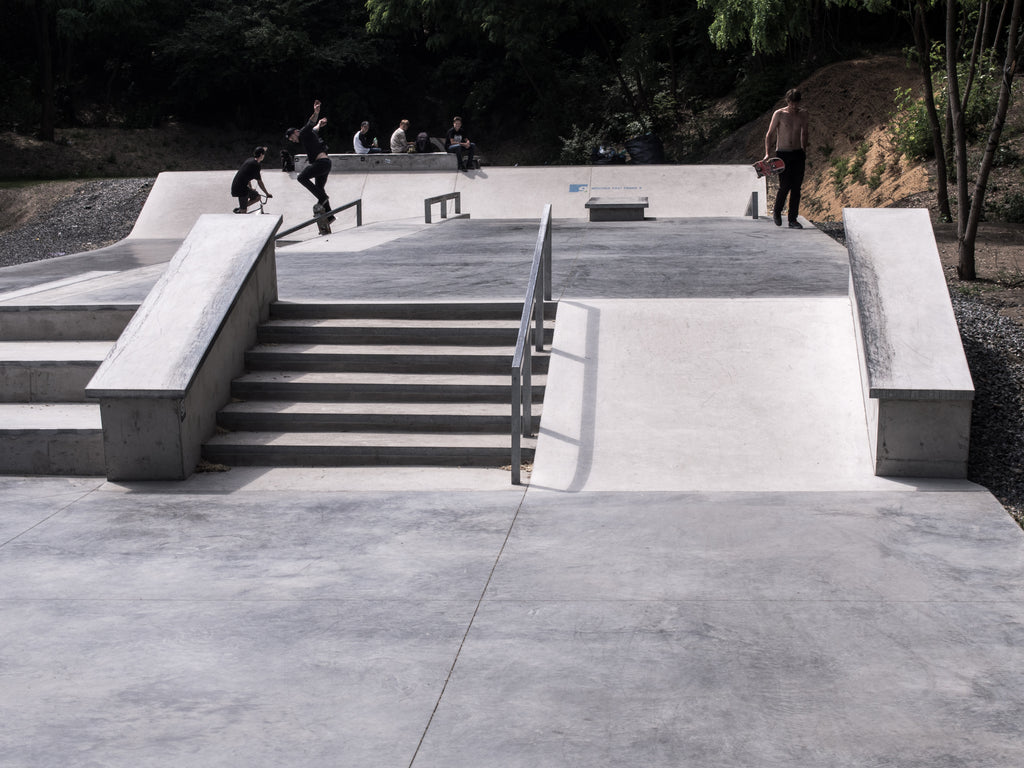 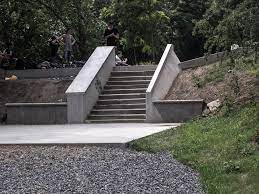 Zdroje
https://cs.wikipedia.org/wiki/Skateboarding
https://craness.cz/